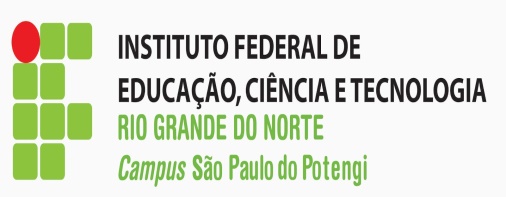 Virado pra lua!
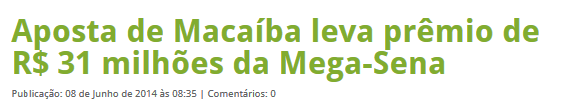 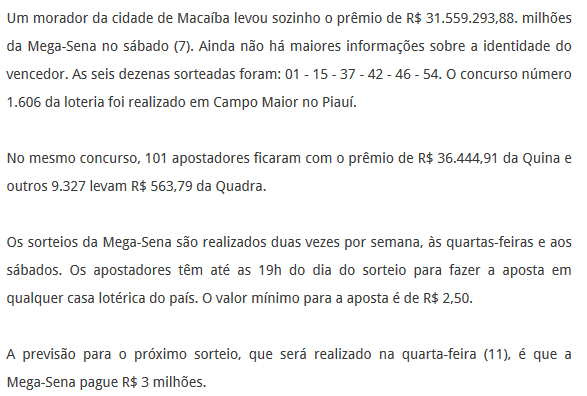 1
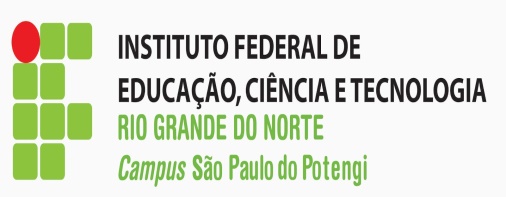 Quantos jogos possíveis?
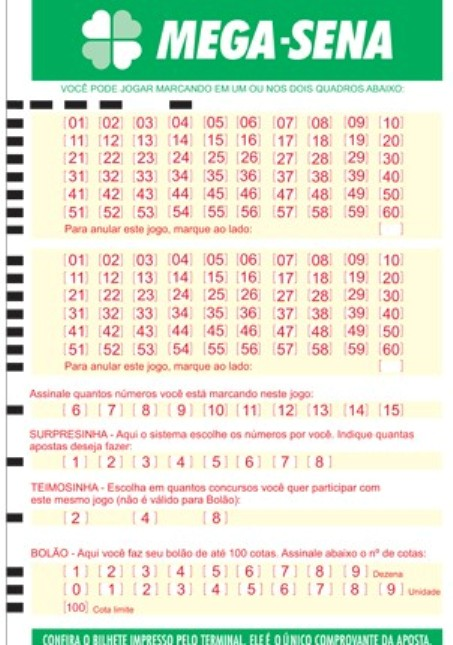 25
01
53
04
17
11
2
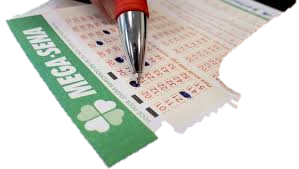 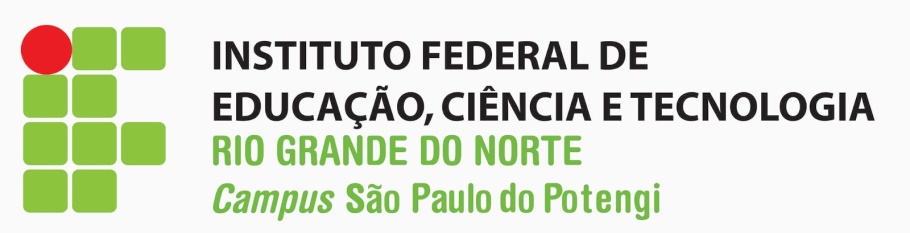 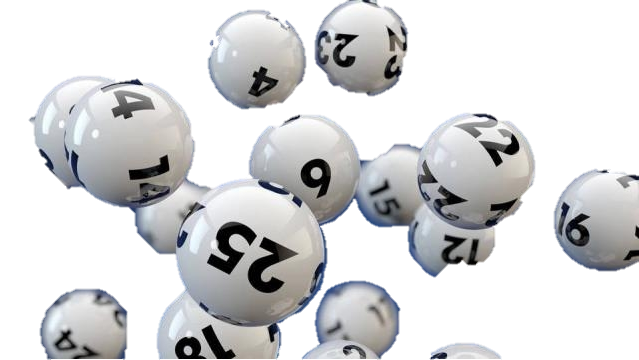 ANÁLISE COMBINATÓRIACombinação e Arranjo
Profª Juliana Schivani 
docente.ifrn.edu.br/julianaschivani
juliana.schivani@ifrn.edu.br
profjuliana.matematica@gmail.com
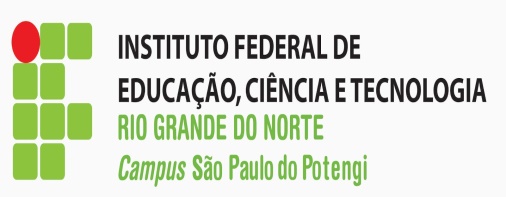 Na aula de hoje...
Arranjo;
 Combinação.
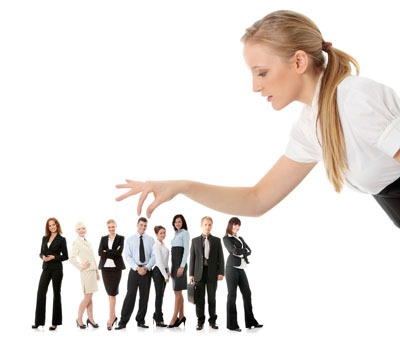 4
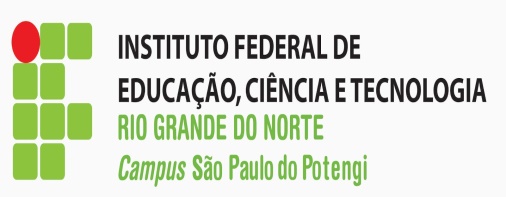 Arranjo
Escolher 3 funcionários dentre 8 disponíveis para assumir, respectivamente, os cargos de Supervisor, Tesoureiro e Marqueteiro.
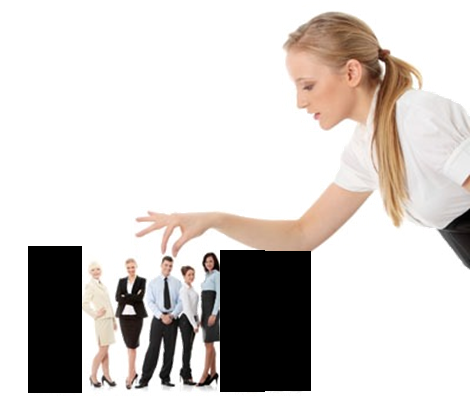 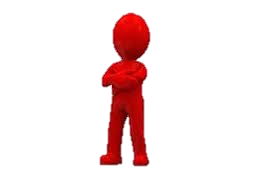 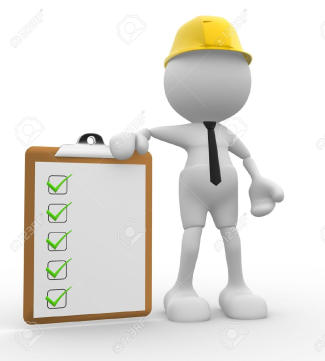 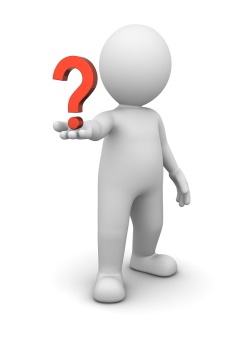 E
E
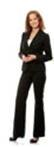 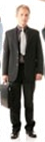 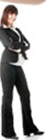 6
8
7
×
×
336 grupos distintos
5
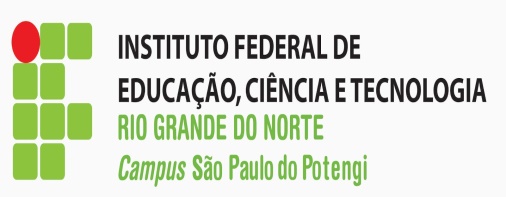 Arranjo
Escolher 3 funcionários dentre 8 disponíveis para assumir, respectivamente, os cargos de Supervisor, Tesoureiro e Marqueteiro.
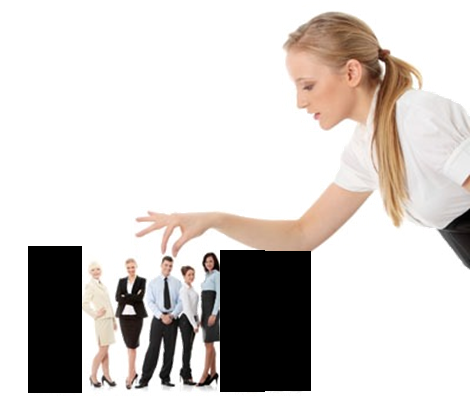 6
8
7
×
×
5!
×
5!
n!
(n – p)!
8!
(8 – 3)!
=
6
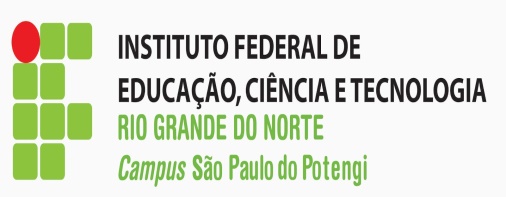 Arranjo
(COM ORDEM? Ahram!)
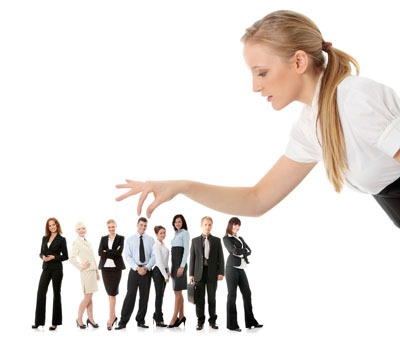 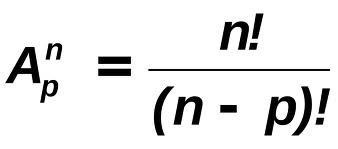 7
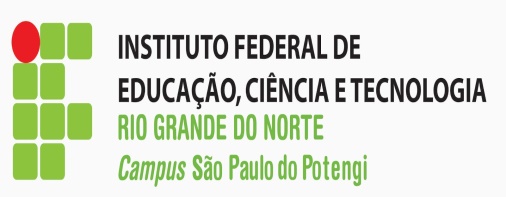 Combinação
Escolher 3 funcionários dentre 8 disponíveis para formar uma equipe administrativa.
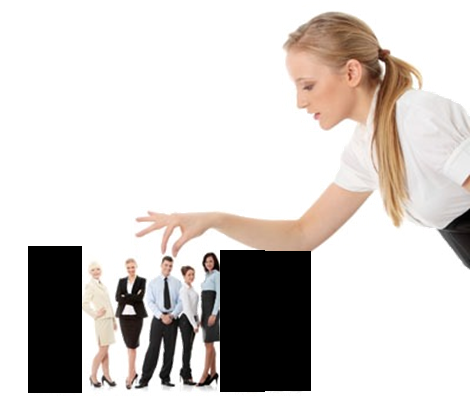 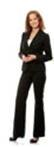 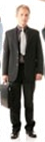 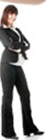 8
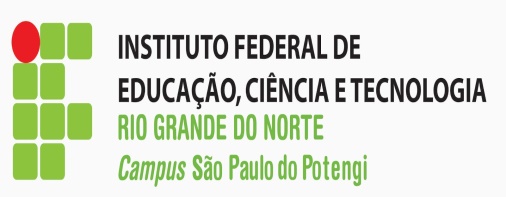 Combinação
Escolher 3 funcionários dentre 8 disponíveis para formar uma equipe administrativa.
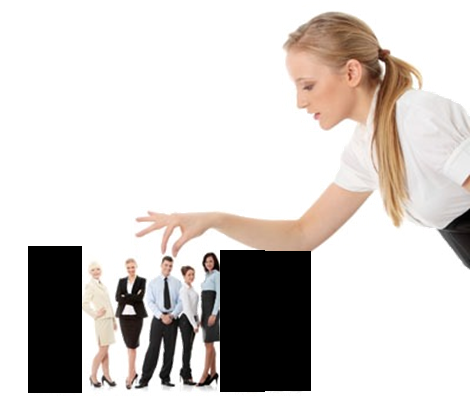 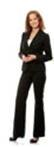 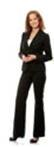 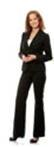 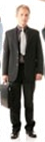 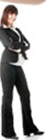 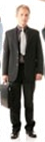 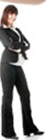 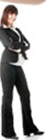 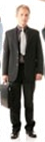 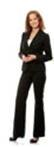 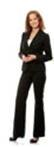 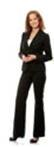 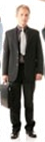 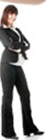 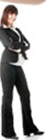 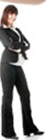 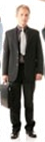 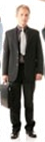 9
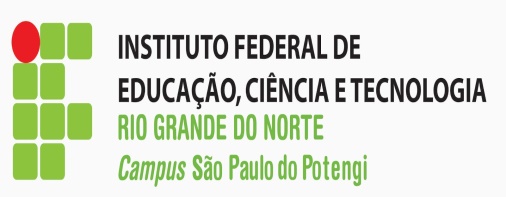 Combinação
Escolher 3 funcionários dentre 8 disponíveis para formar uma equipe administrativa.
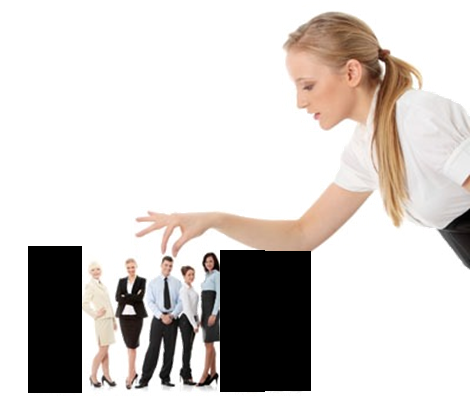 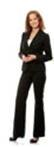 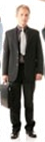 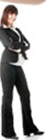 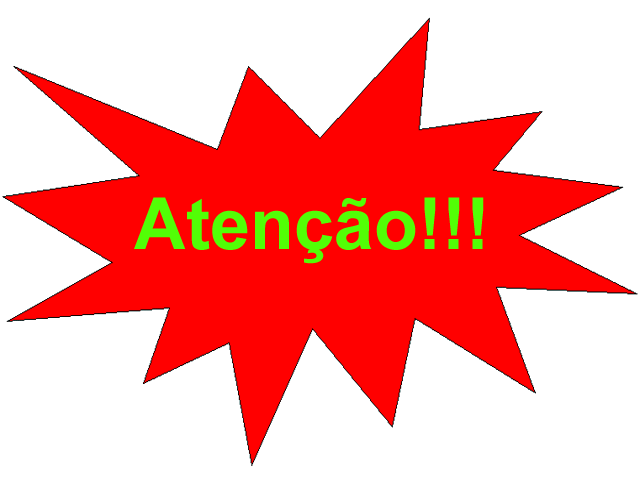 8 × 7 × 6
56 equipes distintas
=
3!
10
10
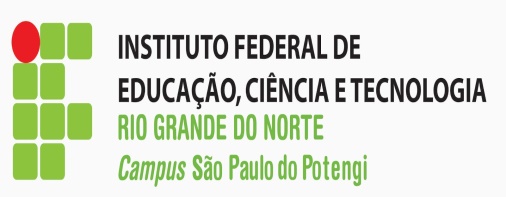 Combinação
Escolher 3 funcionários dentre 8 disponíveis para formar uma equipe administrativa.
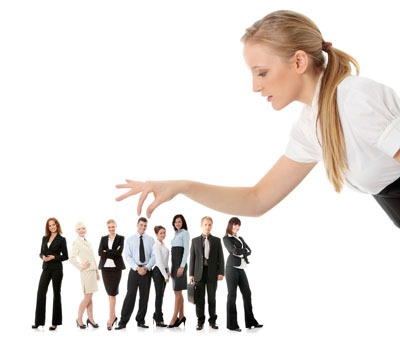 6
8
7
×
×
3!
× 5!
×
5!
n!
p! (n – p)!
8!
3! (8 – 3)!
=
11
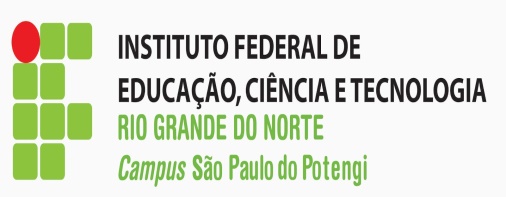 Combinação
Combinação
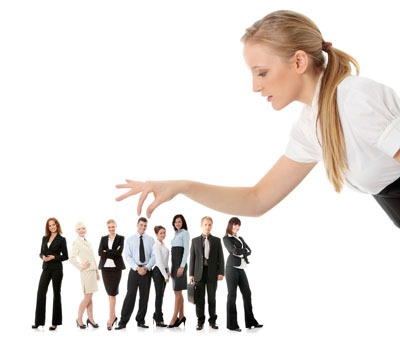 (SEM ORDEM)
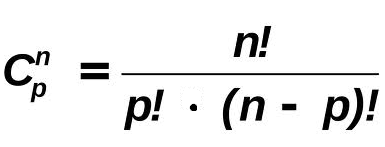 12
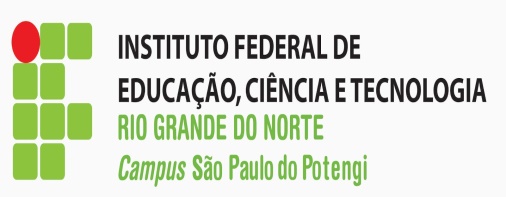 Pega ladrão!
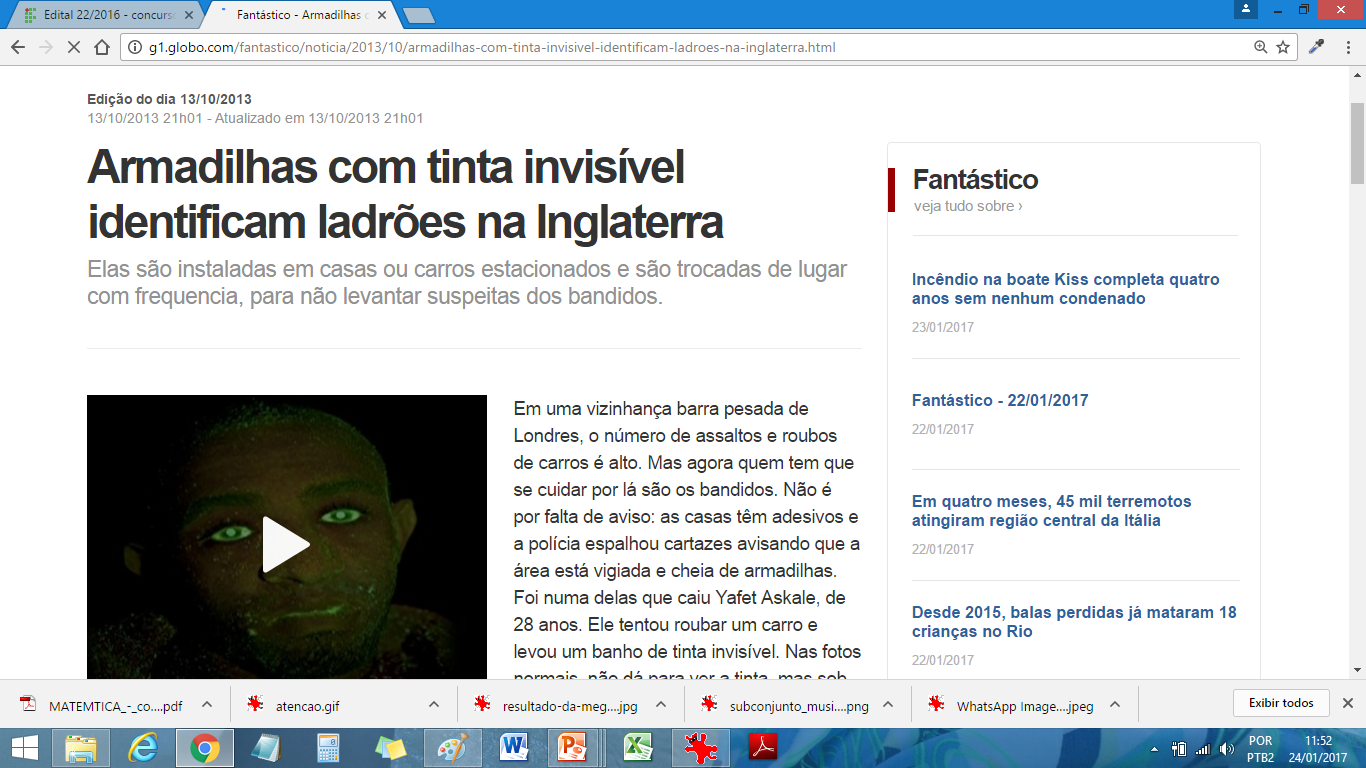 13
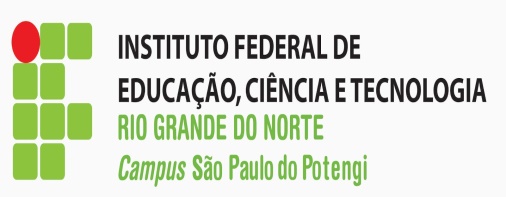 Quantos sorteios possíveis?
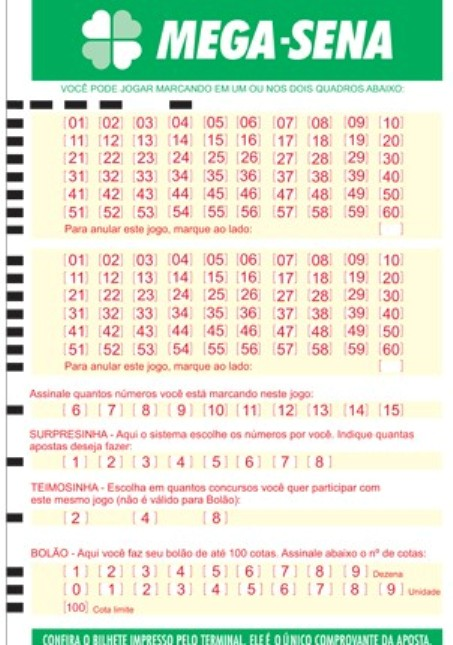 14
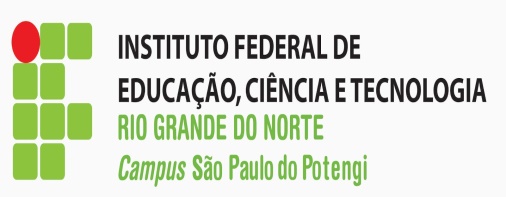 Tabela de preços justa?
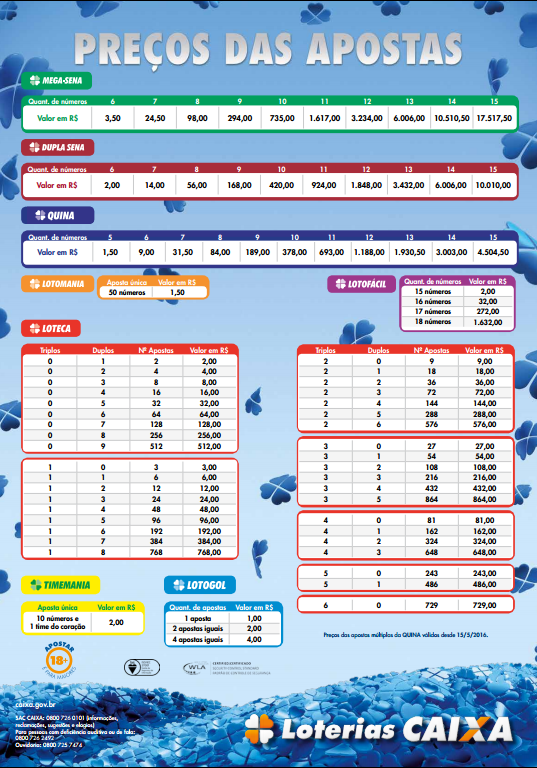 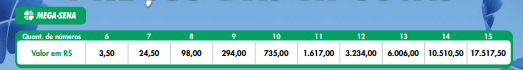 15
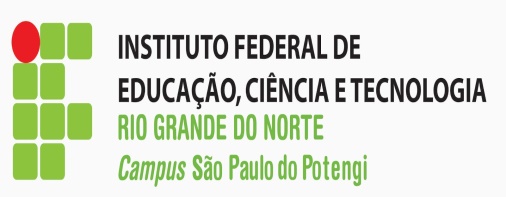 Tabela de preços justa?
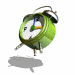 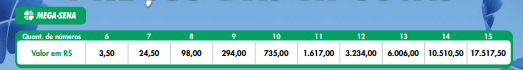 16
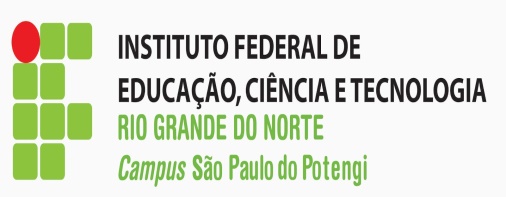 Vamos pensar um pouco!
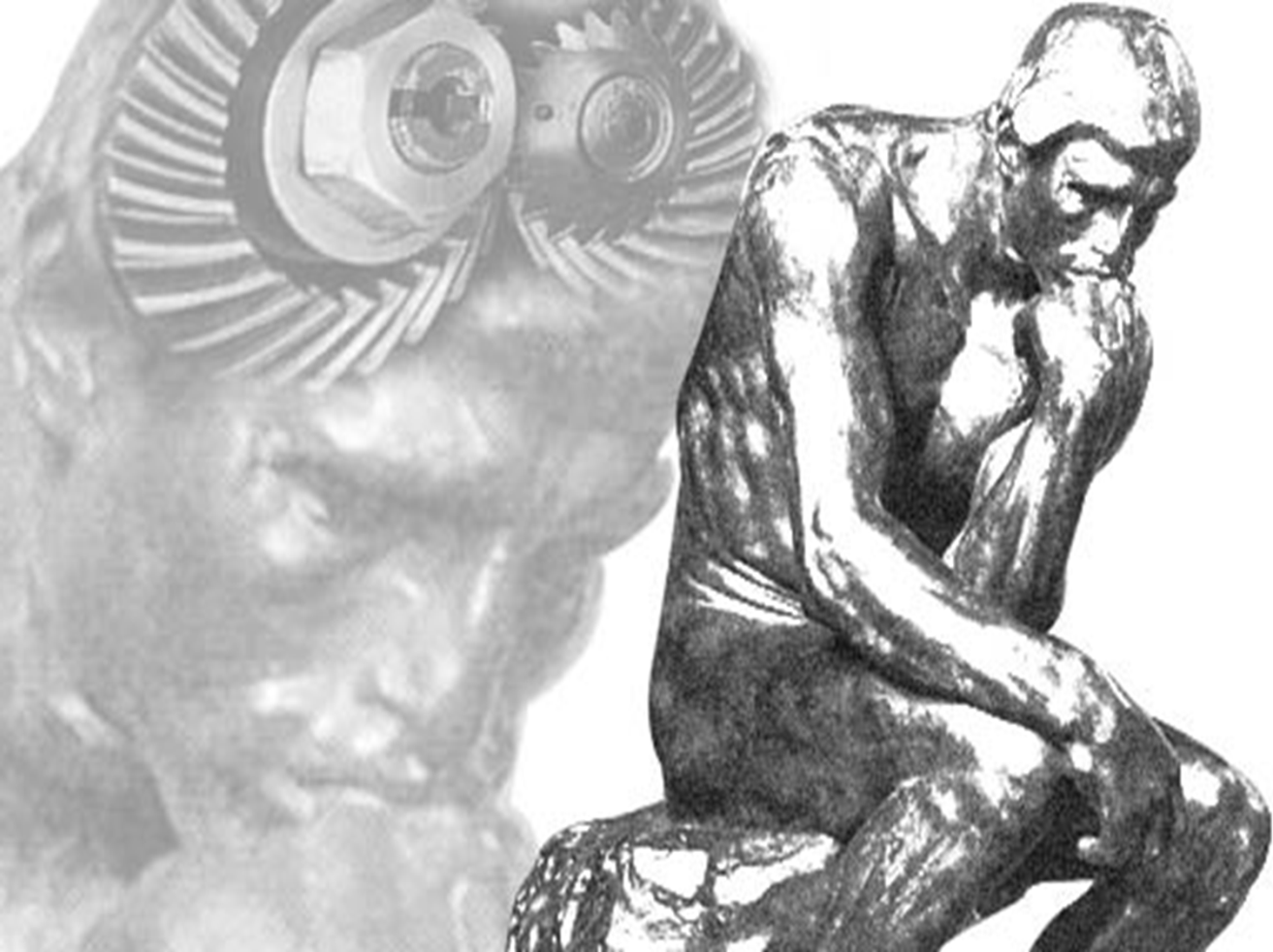 Se você jogar R$ 17.517,50 para maximizar suas chances, é melhor fazer um único cartão de 15 números ou 5005 cartões  de 6 números?
17
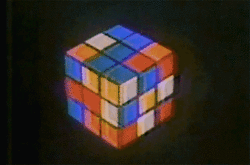 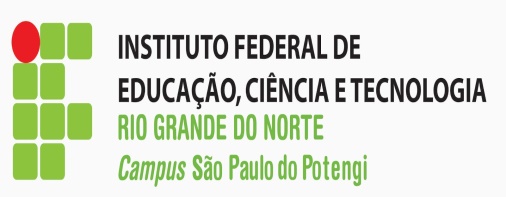 Quebrando a cabeça
18
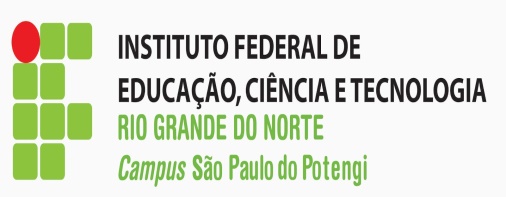 Quantas combinações?
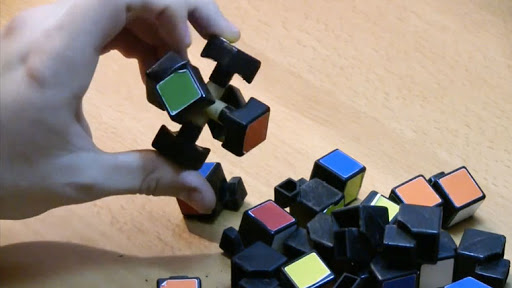 19
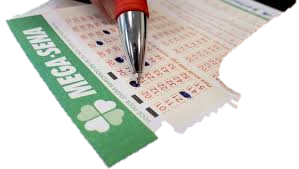 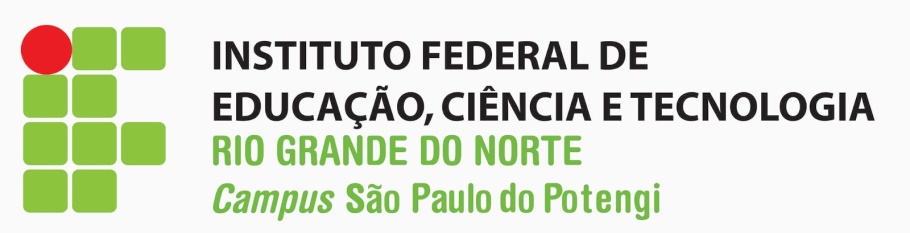 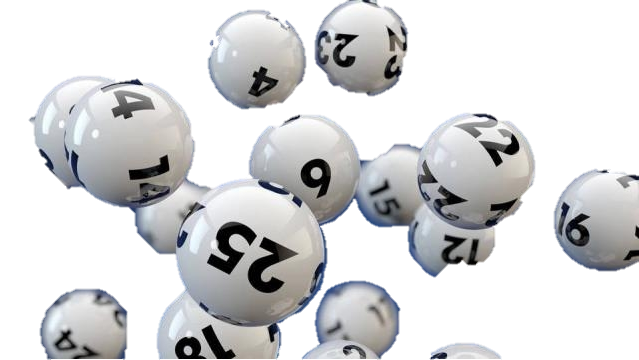 ANÁLISE COMBINATÓRIACombinação e Arranjo
Profª Juliana Schivani 
docente.ifrn.edu.br/julianaschivani
juliana.schivani@ifrn.edu.br
profjuliana.matematica@gmail.com